2. Padre En Los Cielos
1. 	Padre en los cielos, con amor 
	Ofreces vida al pecador.
	Ante tu trono, en humildad, 
	Perdón pedimos, en tu bondad.
2. 	Verbo encarnado, a tu grey
	Eres fiel sacerdote, Rey.
	Ante tu trono, en humildad,
	Pedimos gracia, amor, piedad.
3. 	Consolador, tu aliento es
	Divino Guía a nuestros pies.
	Ante tu trono, en humildad, 
	Rogamos, “Haz hoy tu voluntad”.
4. 	Padre, Hijo, Santo Espíritu,
	Un Dios, Autor de la salud,
	Ante tu trono, en humildad, 
	Damos loor a la Trinidad.
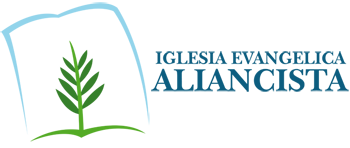